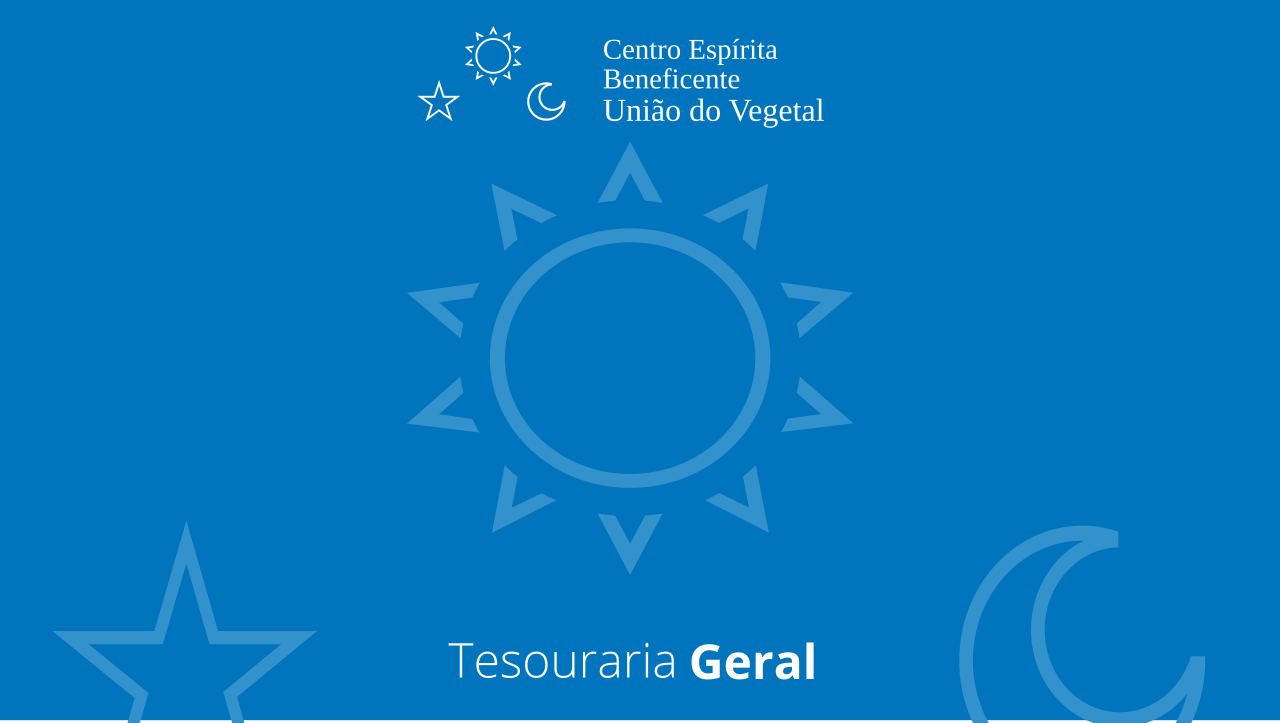 TI – Gerenciador de Caixa
Sistemas de Tesouraria para os Núcleos
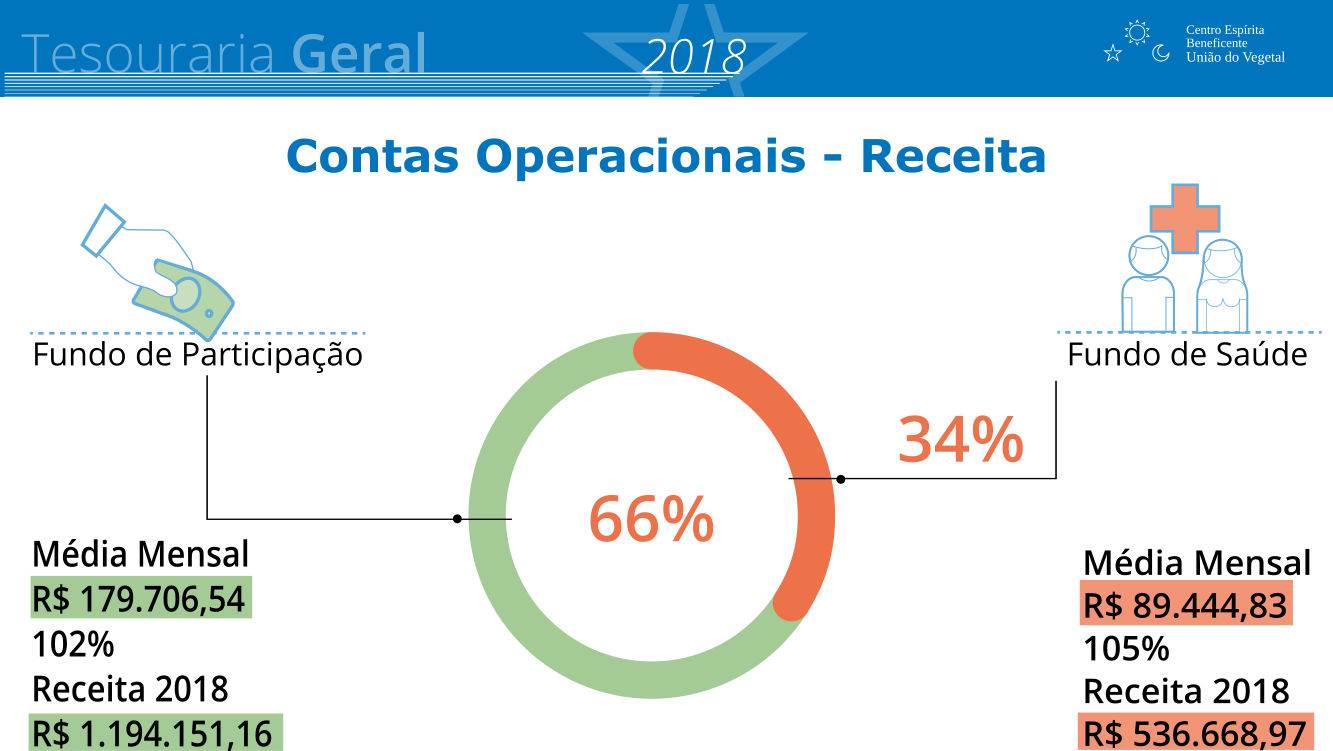 Panorama de Sistema na UDV
Não Usa / Sistema Manual – 40 Núcleos (27,78%)
Planilha Excel – 23 Núcleos (15,97%)
North Star – 19 Núcleos (13,19%)
Real Valor – 15 Núcleos (10,42%)
I9vare – 10 Núcleos (6,94%)
Real – 4 Núcleos (2,78%)
Valor Real – 6 Núcleos (4,17%)
Criação Local – 5 Núcleos (3,47%)
Granatum – 3 Núcleos (2,08%)
SISCONTU – 3 Núcleos (2,08%)
Blueware – 2 Núcleos – (1,39%)
Quickbooks Zeropaper – 2 Núcleos (1,39%)
Sistema do N. Apuí – 2 Núcleos (1,39%)
Gerfin – 1 Núcleo (0,69%)
Castor – 1 Núcleo (0,69%)
Sistema UDV – 1 Núcleo (0,69%)
Gerencia Net  – 1 Núcleo (0,69%)
OMIE – 1 Núcleo (0,69%)
NG Mastermaq – 1 Núcleo (0,69%)
GEM – Gestão de Mensalidade e Financeiro – 1 Núcleo (0,69%)
UDV Tesouraria – 1 Núcleo (0,69%)
Sistema de Recebimento da União – 1 Núcleo (0,69%)
Tesouro – 1 Núcleo (0,69%)
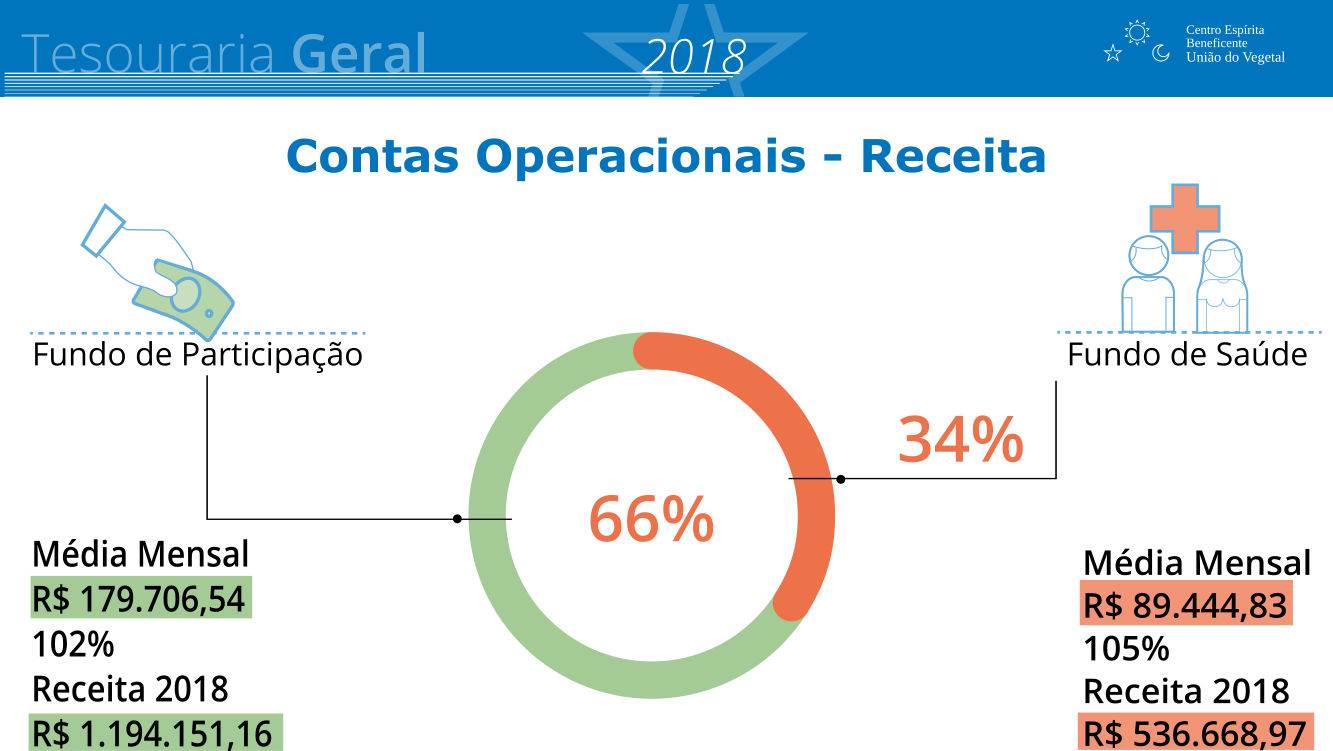 Panorama de Sistemas na UDV
Foram localizados 22 Sistemas, pode ter mais
Antes do Reuni (2006)
Secretaria vivia a mesma realidade
Pós Reuni – Padronização, Centralização, Disponibilidade e Segurança na Informação
Altamente Pulverizados
Alguns são On-line, outros são Off-line
Não existem uma padronização dos funcionamentos
Poucos oferecem Suporte e Atualização (Somente os que são Pagos)
Poucos conversam com o REUNI (Cadastro de Sócios)
Nenhum oferece a migração de informação financeiras
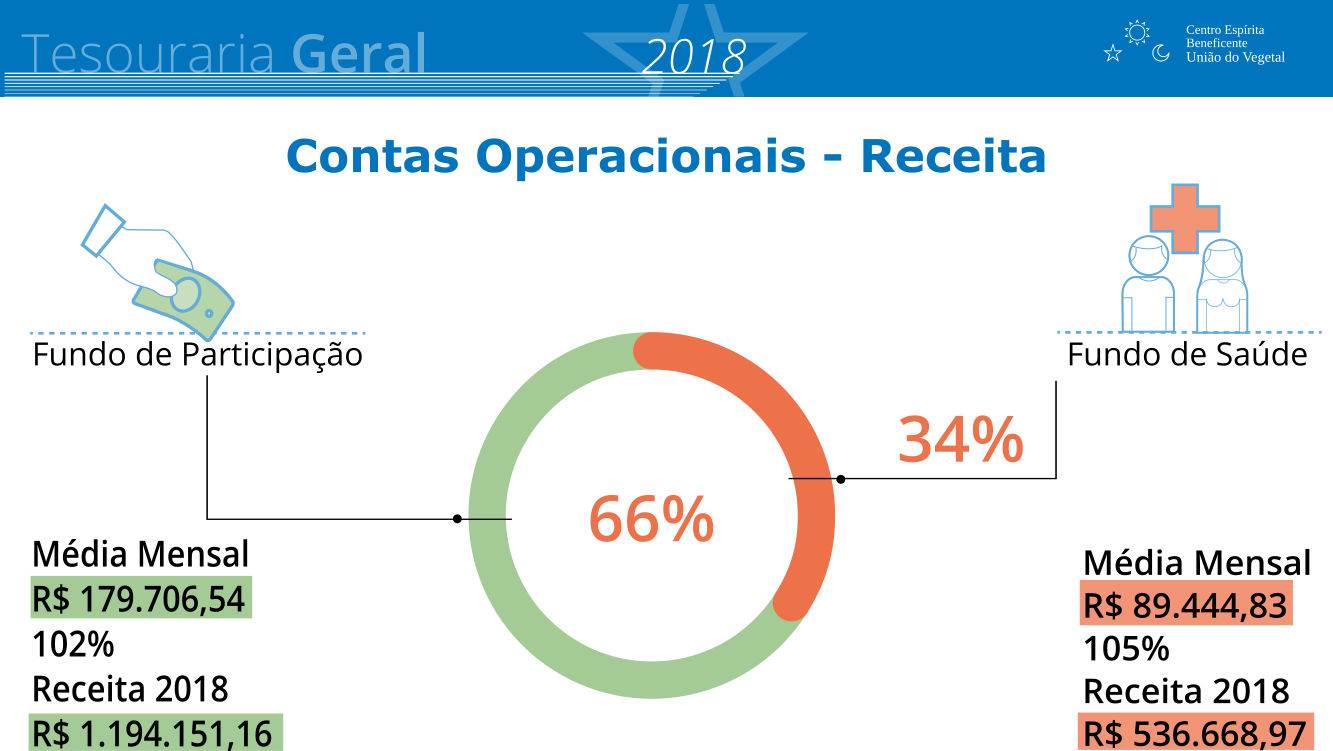 Perguntas Estruturantes
Ouvir as necessidades das Regiões
Não há mais espaço para amadorismo
Definição de Requisitos
Futura criação ou adoção de um sistema unificado pela UDV